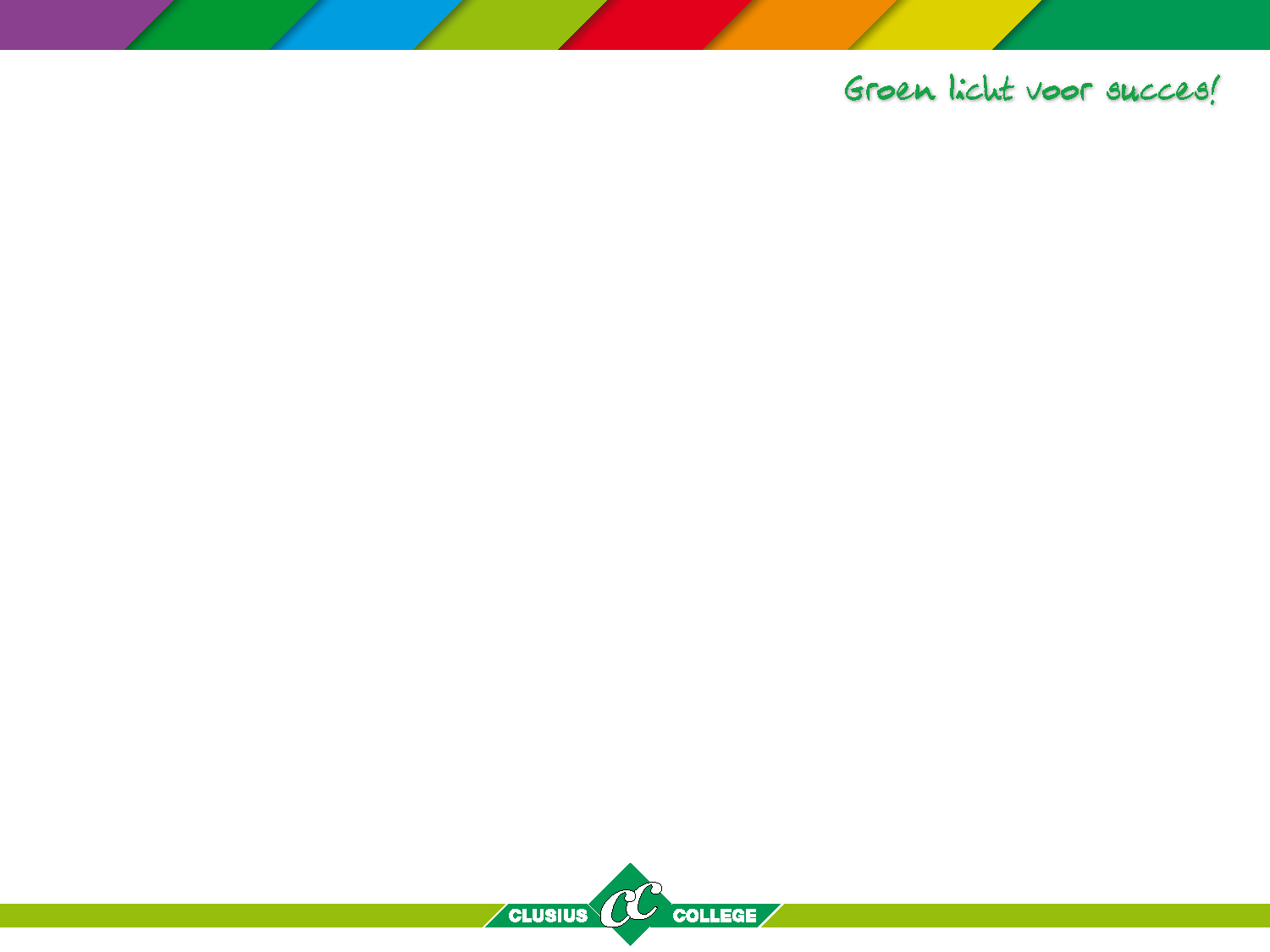 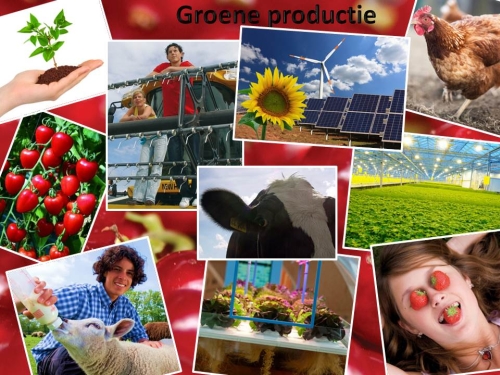 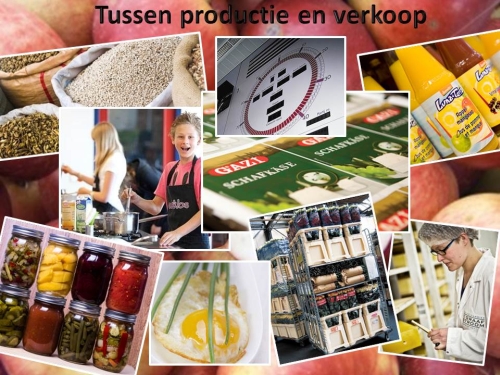 Kader Beroeps
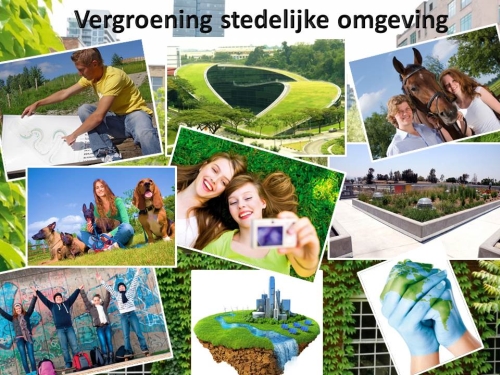 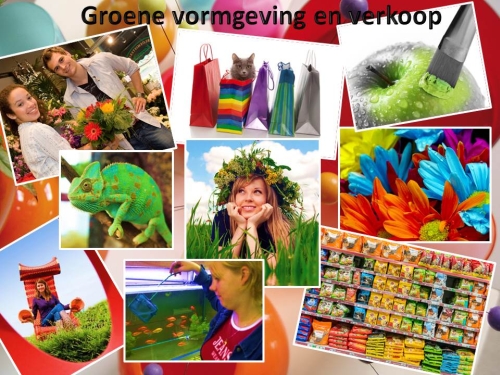 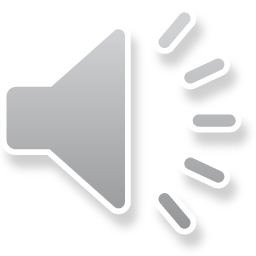 Leerjaar 3 Kader Beroeps
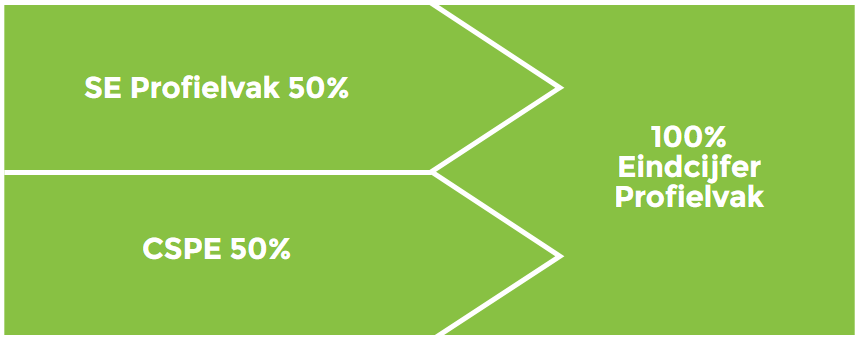 4 profielmodules (4 SE cijfers)
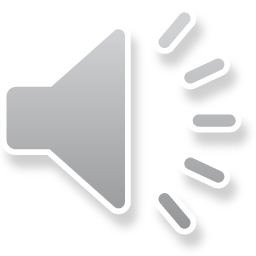 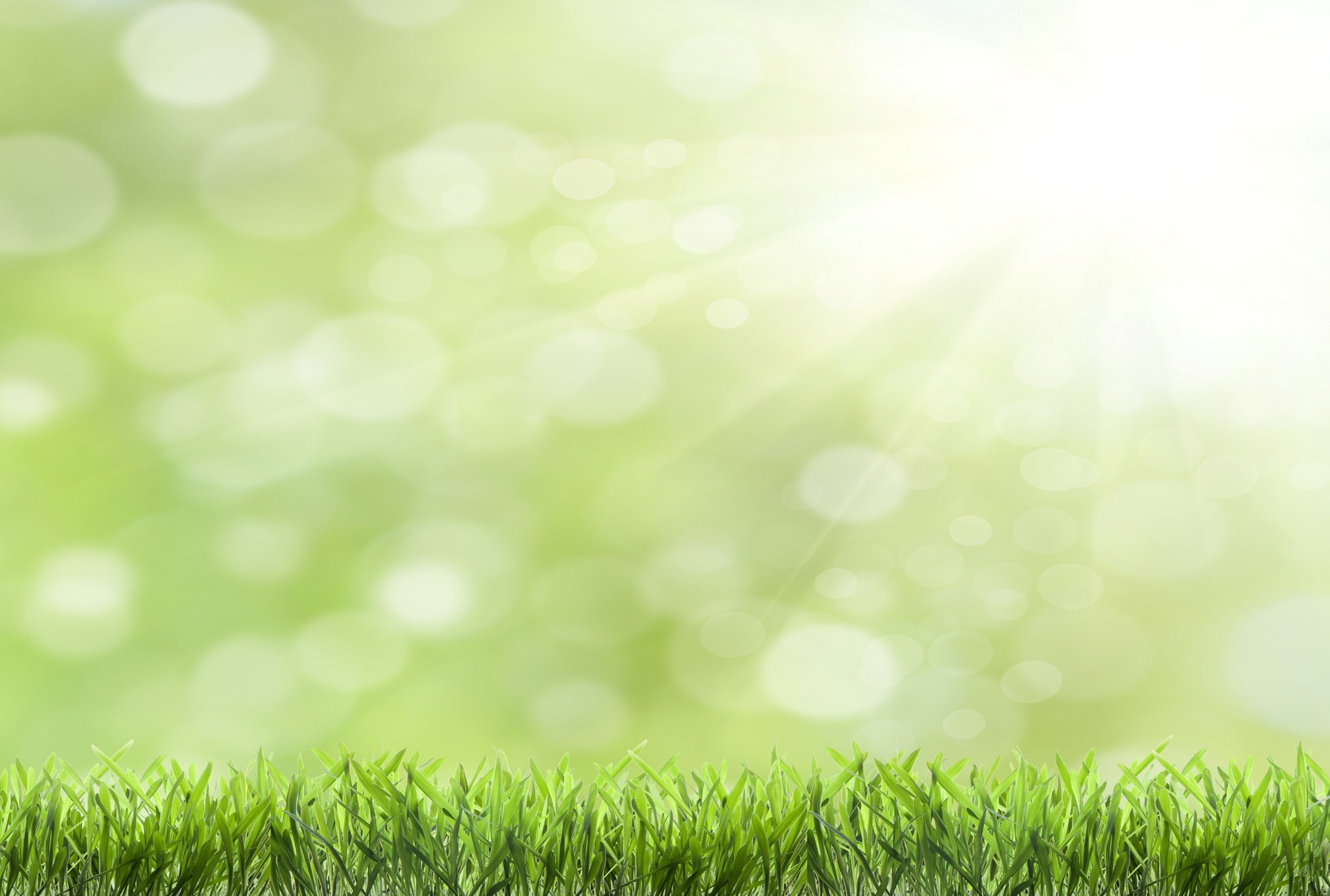 PM 1 Groene productie 
(van oogsten van tomaten tot het houden van koeien)

PM 2 Tussen productie en verkoop 
(van tomaat tot tomatensoep in het schap)

PM 3 Vergroening stedelijke omgeving 
(van tuin tot hond)

PM 4 Groene vormgeving en verkoop 
(van bloem presentatie tot verkoopgesprek)
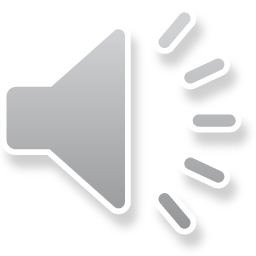 Leerjaar 4 Kader Beroeps
4 keuzevakken (4 SE cijfers*)
*Cijfer voor keuzevak mag niet lager dan 3,5 zijn. 
Cijfers worden afgerond naar hele cijfers.
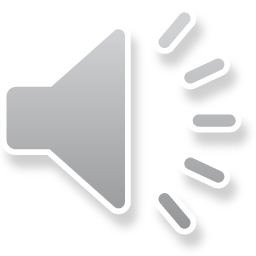 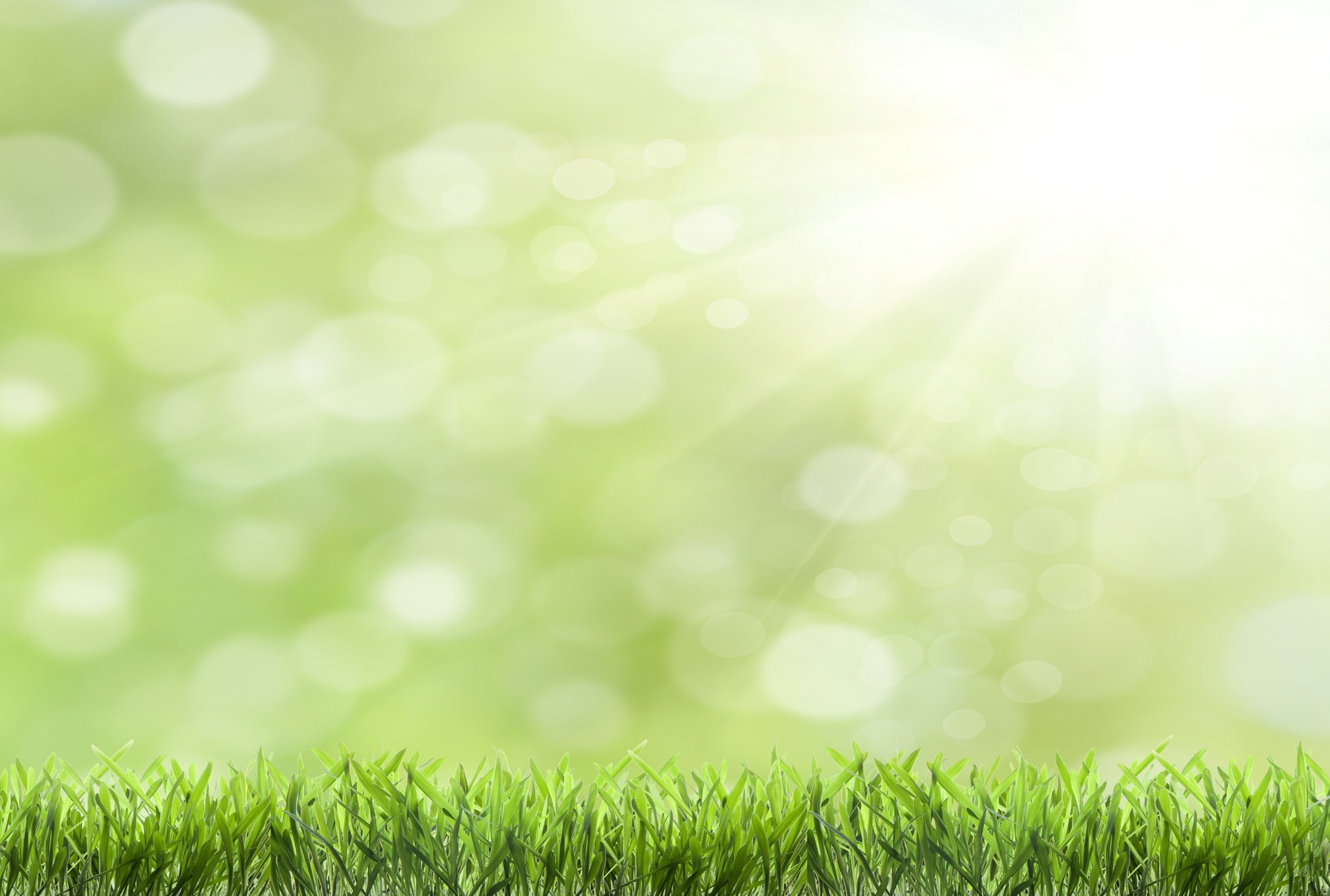 Keuzevakken, verdiepend of verbredend

KB 4 vakken kiezen uit aanbod van 10
1 Groene Machine Park
2 Tuin Ontwerp en Aanleg
3 Werk in Tuin en Landschap
4 Bloemwerk
5 Groene Vormgeving en Styling
7 Groei en Oogst
8 Het houden van dieren
11 Voeding hoe maak je het?
12 Groene Zorg
16 Actief in de natuur
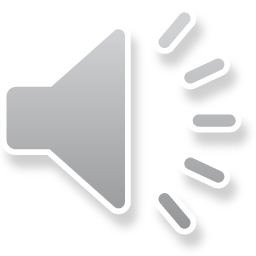 Eindcijfer beroepsgerichte profielvak Kader Beroeps
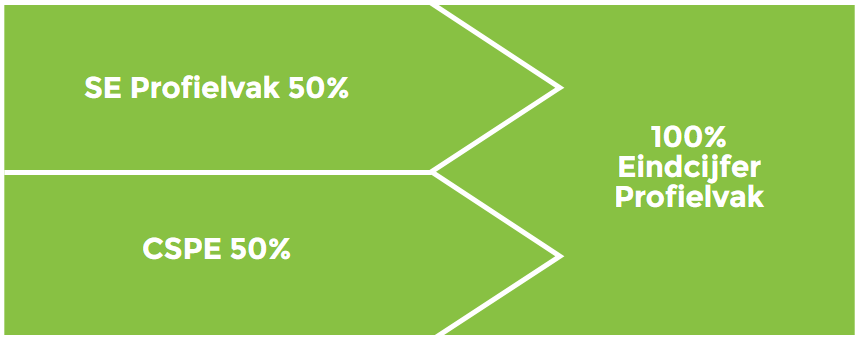 )
(
PM1 + PM2 + PM3 + PM4  		     4
=
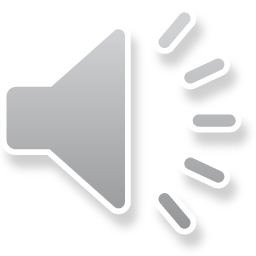 Eindcijfer beroepsgerichte keuzevakken Kader Beroeps
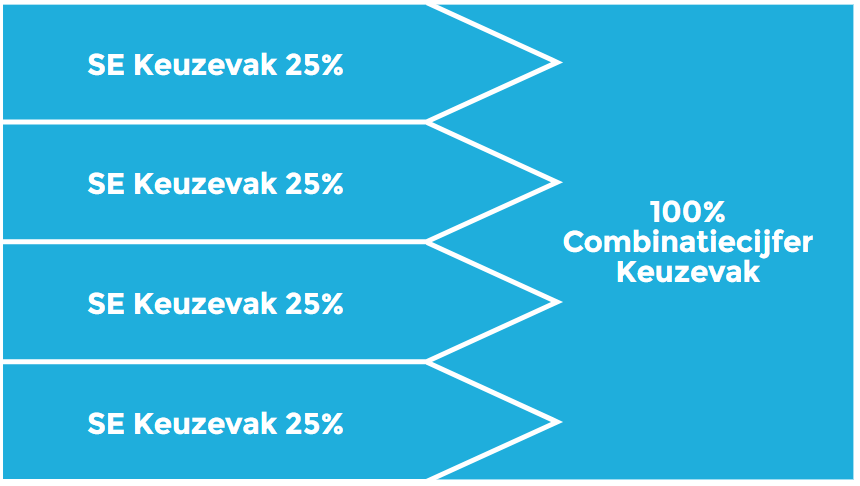 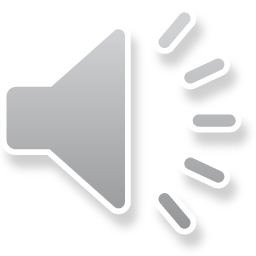 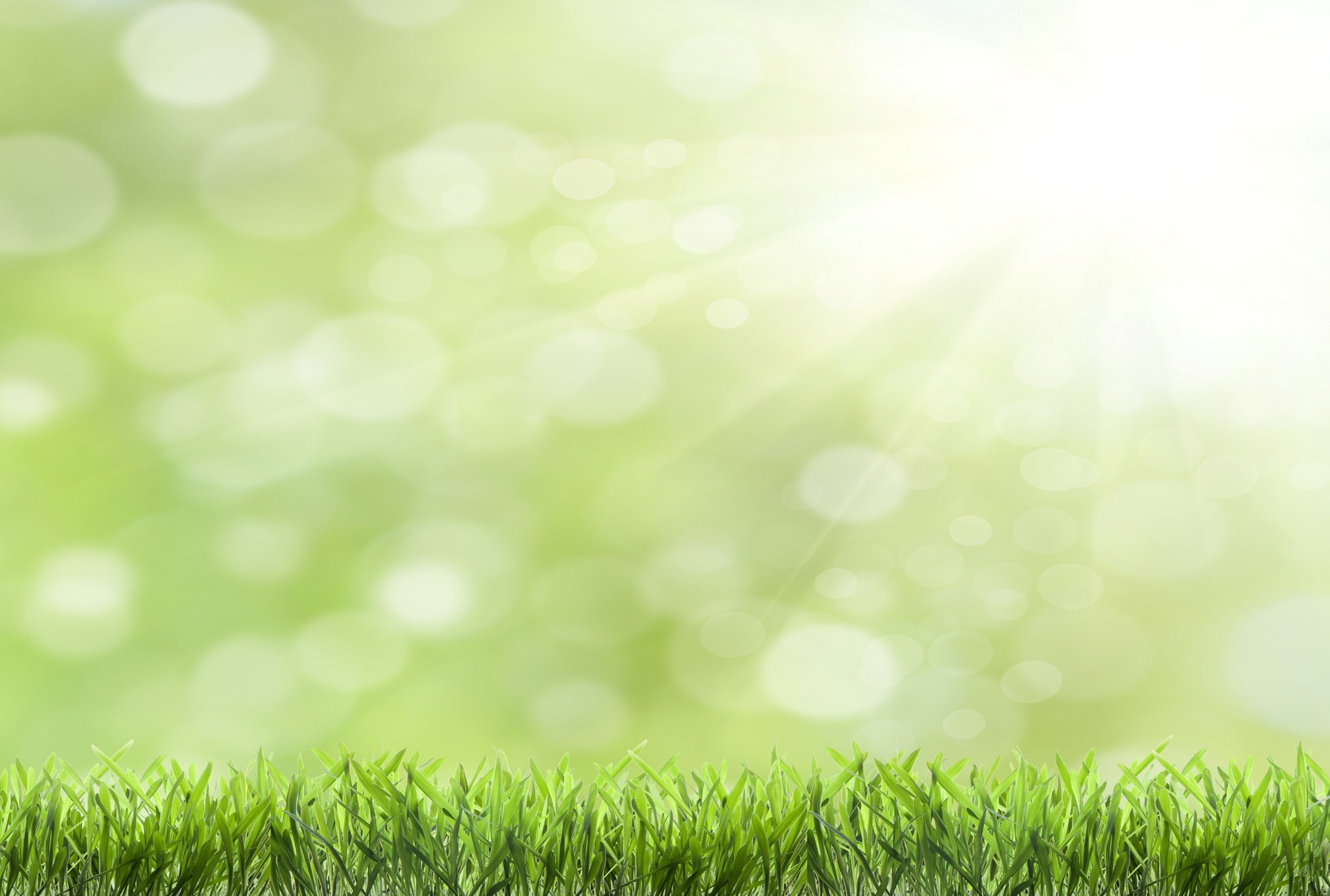 Op diploma 2 cijfers

1 voor profielvak (= profielmodules + CSPE)
1 voor keuzevakken
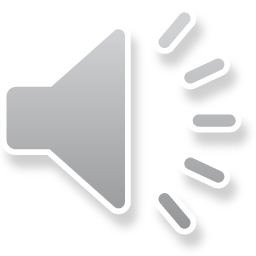 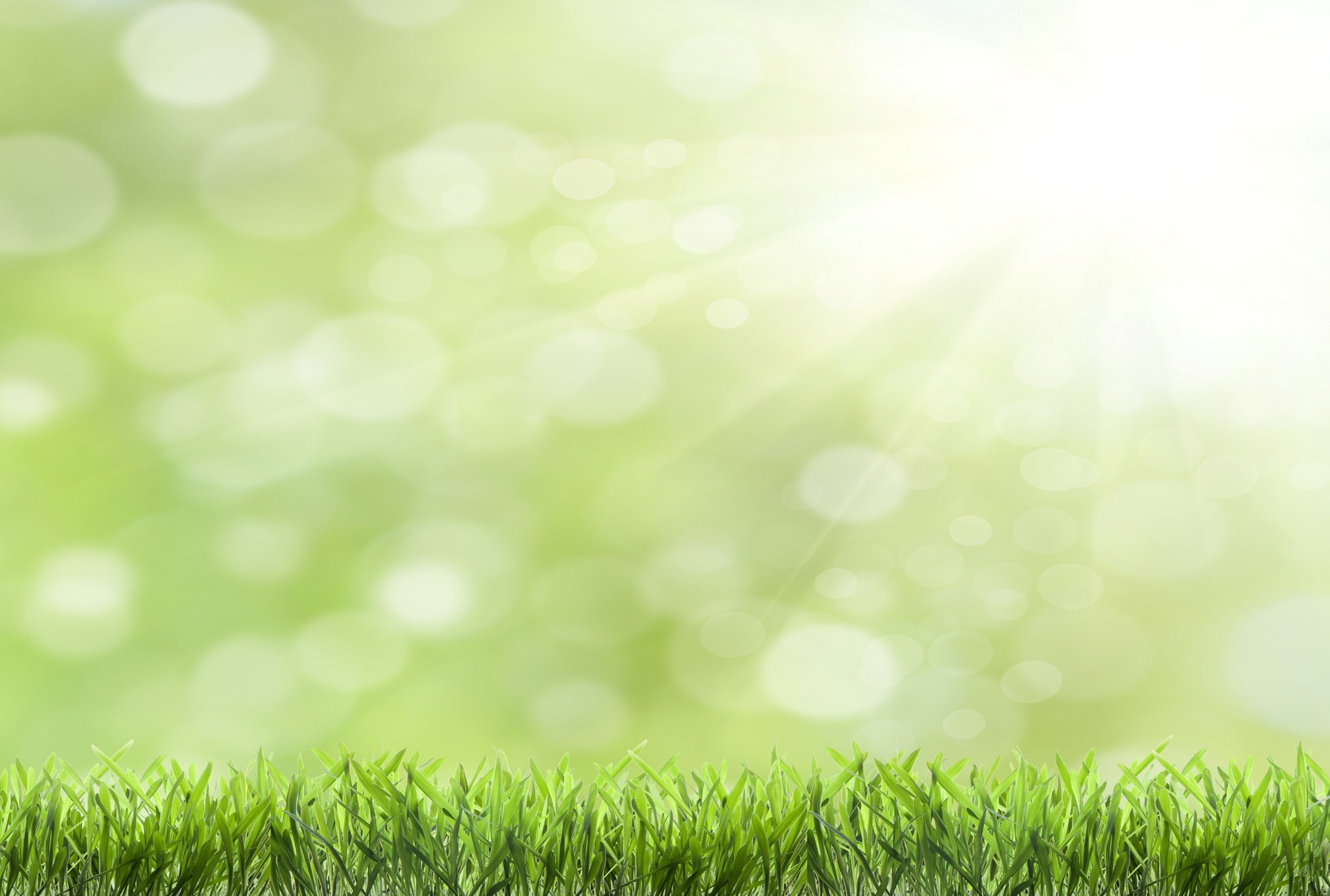 Succes met jouw keuze!
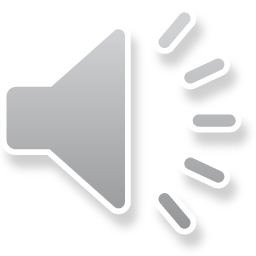